A településrendezési eszközökkel kapcsolatos jogszabályi környezet változásából eredő önkormányzati feladatok
Veszprém Vármegyei Kormányhivatal
Jegyzői szakmai értekezlet 
2023. április 26.
Dunajcsik Zsuzsanna
Veszprém Vármegyei Kormányhivatal
Állami Főépítészi Iroda
JOGSZABÁLYI KÖRNYEZET
TÖRVÉNYEK:
Étv. 	– 	az épített környezet alakításáról és védelméről szóló  
			1997. évi LXXVIII. törvény
Tktv. 	– 	a településkép védelméről szóló 2016. évi LXXIV. törvény
MaTrT. 		–	Magyarország és egyes kiemelt térségeinek területrendezési
		tervéről szóló 2018. évi CXXXIX. törvény
KORMÁNYRENDELETEK:
419/2021. (VII. 15.) Kr. – a településtervek tartalmáról, elkészítésének és elfogadásának rendjéről, valamint egyes sajátos jogintézményekről (Eljr.419.)
314/2012. (XI. 8.) Kr. 	– a településfejlesztési koncepcióról, az integrált településfejlesztési stratégiáról és a településrendezési eszközökről, valamint egyes településrendezési sajátos jogintézményekről (Eljr.314.)
253/1997. (XII. 20.) Kr. – a településrendezési és építési követelményekről (OTÉK)
KORÁBBI TERVI KÖRNYEZET
Településfejlesztési koncepció (TFK)
határozat
TELEPÜLÉS-FEJLESZTÉS
Integrált településfejlesztési stratégia (ITS)
határozat
Településszerkezeti terv (leírás és terv)
határozat
TELEPÜLÉS-RENDEZÉS
Helyi építési szabályzat
(és szabályozási terv)
rendelet
KORÁBBI TERVI KÖRNYEZET
Településfejlesztési koncepció (TFK)
határozat
TELEPÜLÉS-FEJLESZTÉS
Integrált településfejlesztési stratégia (ITS)
határozat
4 dokumentum
4 eljárás

3 határozat
1 rendelet
Településszerkezeti terv (leírás és terv)
határozat
TELEPÜLÉS-RENDEZÉS
Helyi építési szabályzat
(és szabályozási terv)
rendelet
ÚJ TERVI KÖRNYEZET
Település-fejlesztési terv
Koncepció

Stratégia

Fejlesztési tervlap
TELEPÜLÉS-FEJLESZTÉS
határozat
TELEPÜLÉSTERV
Település-rendezési terv
=
Helyi építési szabályzat
HÉSZ
normaszöveg
+
szabályozási terv
+ egyéb mellékletek
TELEPÜLÉS-RENDEZÉS
rendelet
ÚJ TERVI KÖRNYEZET
Település-fejlesztési terv
Koncepció

Stratégia

Fejlesztési tervlap
TELEPÜLÉS-FEJLESZTÉS
határozat
1 dokumentum (1+1)
1 eljárás

1 határozat
1 rendelet
TELEPÜLÉSTERV
Település-rendezési terv
=
Helyi építési szabályzat
HÉSZ
normaszöveg
+
szabályozási terv
+ egyéb mellékletek
TELEPÜLÉS-RENDEZÉS
rendelet
HATÁRIDŐK
régi OTÉK alapú tervek :
HATÁRIDŐK
régi OTÉK alapú tervek :
FONTOS!
525/2022. (XII. 16.) Korm. rendelet az épített környezet alakításáról és védelméről szóló 1997. évi LXXVIII. törvény veszélyhelyzet ideje alatt történő eltérő alkalmazásáról (Magyar Közlöny 208. szám)

5. § (1) A  veszélyhelyzet ideje alatt az  Étv. 60.  § (8)  bekezdésétől eltérően az  új településfejlesztési tervet és településrendezési tervet legkésőbb 2027. július 1-jéig hatályba kell léptetni, és a  2012. augusztus 6-án hatályos szabályoknak megfelelő településfejlesztési koncepció, integrált településfejlesztési stratégia vagy településrendezési eszközök módosítására 2027. június 30-ig van lehetőség.
HATÁRIDŐK
Eljr.314. szerinti tervek:
HATÁRIDŐK
Eljr.314. szerinti tervek:
FONTOS!
525/2022. (XII. 16.) Korm. rendelet az épített környezet alakításáról és védelméről szóló 1997. évi LXXVIII. törvény veszélyhelyzet ideje alatt történő eltérő alkalmazásáról (Magyar Közlöny 208. szám)

5. § (3) Az Étv. 60. § (10) bekezdésétől eltérően az új koncepció, stratégia, településrendezési eszközök készítésére irányuló eljárást 2023. december 31-ig önkormányzati döntéssel le kell zárni, amely 2027. június 30-ig maradhat hatályban, és módosításukra eddig az időpontig lehetőség van.
HATÁRIDŐK
Új településterv:
ÚJ EGYEZTETÉSI ELJÁRÁS
E-TÉR – Elektronikus Térségi Tervezést Támogató Rendszer
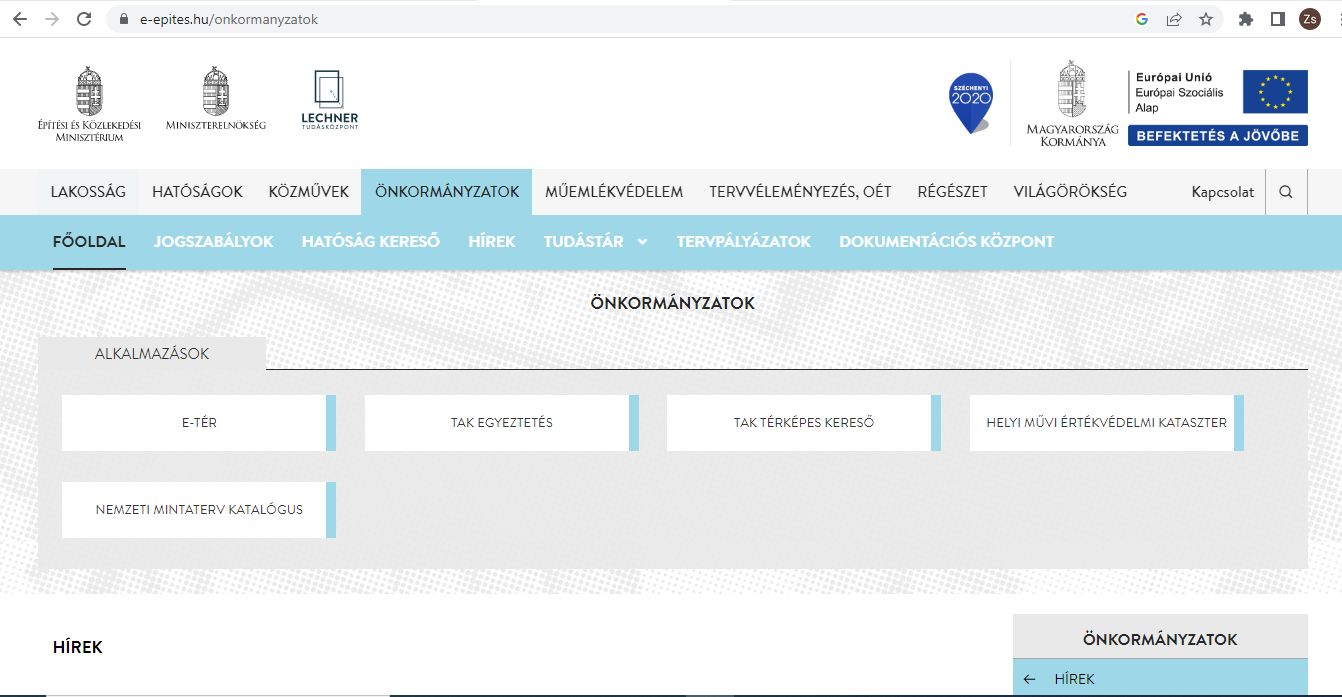 ÚJ EGYEZTETÉSI ELJÁRÁS
E-TÉR – Elektronikus Térségi Tervezést Támogató Rendszer
E-TÉR-en keresztül történik:
–	a településterv (településrendezési eszközök) készítése, módosítása,
–	a Településképi Arculati Kézikönyv, településképi rendelet készítése, módosítása

–	adatszolgáltatás,
– 	véleményezés,
– 	elfogadott dokumentáció feltöltése.
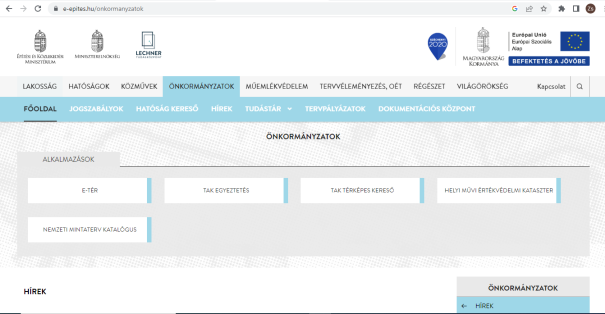 ÚJ EGYEZTETÉSI ELJÁRÁS
E-TÉR – Elektronikus Térségi Tervezést Támogató Rendszer
E-TÉR-en keresztül történik:
–	a településterv (településrendezési eszközök) készítése, módosítása,
–	a Településképi Arculati Kézikönyv, településképi rendelet készítése, módosítása

–	adatszolgáltatás,
– 	véleményezés,
– 	elfogadott dokumentáció feltöltése.
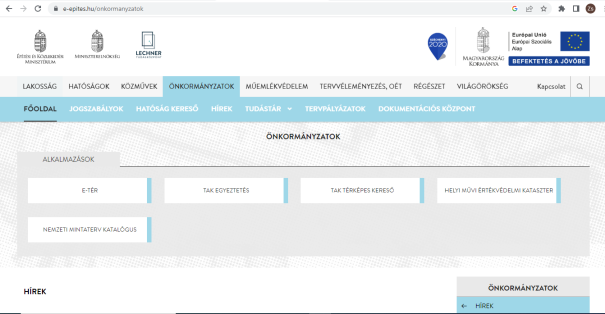 NEM az E-TÉR-en keresztül történik:
– 	a várható környezeti hatások jelentőségének eldöntésére irányuló - eljárás
ÚJ EGYEZTETÉSI ELJÁRÁS
A VÁRHATÓ KÖRNYEZETI HATÁSOK JELENTŐSÉGÉNEK ELDÖNTÉSE
(egyes tervek, illetve programok környezeti vizsgálatáról szóló 2/2005. (I. 11.) Korm.r. (SKVr.))
–	A település egészére készülő településszerkezeti terv, helyi építési szabályzat és szabályozási terv esetén a környezeti vizsgálat lefolytatása mindig kötelező. [SKVr. 1. § (2) a)]
– 	A település egy részére készülő helyi építési szabályzat és szabályozási terv készítése, valamint a teljes közigazgatási területre készült településszerkezeti terv, helyi építési szabályzat és szabályozási terv módosítása esetén a várható környezeti hatásuk jelentőségének eseti meghatározása alapján dönthető el a környezeti vizsgálat szükségessége. [SKVr. 1. § (3) a), b)]
A várható környezeti hatás jelentőségének eseti meghatározására irányuló eljárást az SKVr. 4. és 5. §-ai szabályozzák.
ÚJ EGYEZTETÉSI ELJÁRÁS
A VÁRHATÓ KÖRNYEZETI HATÁSOK JELENTŐSÉGÉNEK ELDÖNTÉSE
(egyes tervek, illetve programok környezeti vizsgálatáról szóló 2/2005. (I. 11.) Korm.r. (SKVr.))
A várható környezeti hatás jelentőségének eseti meghatározására irányuló eljárást az E-TÉR felületen kívül, az elektronikus ügyintézés és a bizalmi szolgáltatások általános szabályairól szóló 2015. évi CCXXII. törvény (a továbbiakban: E-ügyintézési törvény) szerinti elektronikus úton kell lefolytatni, és az megelőzi az Eljr.419. szerinti véleményezést. 
[Eljr.419. 60. § (4), hatályos 2023. január 27-től]
Ha a rendezési terv készítése és módosítása esetén a várható környezeti hatások jelentőségének eldöntésére irányuló eljárás során a környezet védelméért felelős szervek úgy nyilatkoznak, hogy szükséges környezeti értékelést készíteni, akkor ezzel egyidejűleg azt is meghatározzák az önkormányzat számára, hogy a 2. melléklet 2. pontja szerinti települési környezeti értékelést milyen konkrét tartalommal és részletezettséggel kell elkészíteni. A várható környezeti hatások jelentőségének eldöntésére irányuló eljárás határideje legfeljebb 15 nap, és ilyen esetben az SKVr. 7. §-a szerinti külön eljárás lefolytatására nem kerül sor.
[Eljr.419. 60. § (3), hatályos 2023. január 27-től]
ÚJ EGYEZTETÉSI ELJÁRÁS
A VÁRHATÓ KÖRNYEZETI HATÁSOK JELENTŐSÉGÉNEK ELDÖNTÉSE
(egyes tervek, illetve programok környezeti vizsgálatáról szóló 2/2005. (I. 11.) Korm.r. (SKVr.))
Fontos!
5. § (1) Ha a kidolgozó véleménye a környezeti vizsgálat szükségességéről eltér a környezet védelméért felelős szervek 4. § szerint megkapott véleményétől, a kidolgozó végleges döntését megelőzően az indokok tisztázása érdekében megbeszélést tart az érintett szervekkel.
(2) A kidolgozó hivatalos értesítőjében vagy más, a nyilvánosság tájékoztatására alkalmas egyéb módon, továbbá ha van honlapja, azon is nyilvánosságra hozza döntését és annak indokait, továbbá, ha a környezet védelméért felelős szervek 4. § szerint megkapott véleményétől eltérően úgy döntött, hogy a környezeti vizsgálat nem szükséges, az eltérés tényét is.
(3) Döntéséről és indokairól a kidolgozó értesíti a várható környezeti hatások jelentőségének eldöntésébe bevont környezet védelméért felelős szerveket.
ÚJ EGYEZTETÉSI ELJÁRÁS
A VÁRHATÓ KÖRNYEZETI HATÁSOK JELENTŐSÉGÉNEK ELDÖNTÉSE
(egyes tervek, illetve programok környezeti vizsgálatáról szóló 2/2005. (I. 11.) Korm.r. (SKVr.))
Fontos!
Ha a településterv készítése vagy módosítása esetén környezeti értékelés készül, a tervet és a környezeti értékelést
a) az E-TÉR felületen véleményeztetni kell az SKVr. 3. számú melléklete szerinti környezet védelméért felelős szervekkel is, és
b) az önkormányzat a) pont szerinti véleményeztetéssel egyidejűleg az SKVr. 8. § (3) bekezdés b) pontja és (3a) bekezdése szerint nyilvánossá teszi.
ÚJ EGYEZTETÉSI ELJÁRÁS
„KÉSZÍTÉS”
A településterv, kézikönyv és településképi rendelet
a) készítése és módosítása adatszolgáltatáson alapul,
b) véleményezése helyi partnerségi egyeztetés keretében is történik, ha az önkormányzat partnerségi rendeletében ezt előírja,
c) adatszolgáltatás figyelembevételével elkészült tervezetét egyeztetni kell olyan módon, hogy a településtervnél véleményezési és záró szakasz, a kézikönyv és a településképi rendeletnél csak véleményezési szakasz kerül lefolytatásra, és
d) elfogadása az egyeztetést követően történik, önkormányzati határozat vagy rendelet formájában. [Eljr.419. 59. § (1)]
A polgármester az önkormányzat településterv, kézikönyv, településképi rendelet készítésére vagy módosítására vonatkozó szándékát az egyeztetési eljárást megelőzően az E-TÉR felületen a megfelelő tervezési folyamat indításával kezdeményezi, amelynek részeként
a) megnevezi a tervezési feladatot, a településterv, kézikönyv, településképi rendelet készítését vagy módosítását,
b) hozzáférést biztosít a terv felelős tervezője (a továbbiakban: tervező) számára,
c) megjelöli a tervezés típusát, az egyeztetés speciális szabályai figyelembevételével,
d) megjelöli a partnerségi rendelet számát, és
e) nyilatkozik arról, hogy a kérelmezett adatbázisokat és az adatokat kizárólag az (1) bekezdés szerint bejelentett dokumentumok elkészítéséhez használja fel. [Eljr.419. 61. § (1)]
ÚJ EGYEZTETÉSI ELJÁRÁS
DÖNTÉS
A településterv, kézikönyv és településképi rendelet készítését és módosítását az önkormányzat képviselő-testületének
a) a készítés vagy módosítás tényét,
b) új beépítésre szánt terület kijelölése esetén az Étv.-ben foglalt követelményeknek való megfelelést,
c) amennyiben indokolt, a kiemelt fejlesztési területté nyilvánítást és
d) a 7. § (7) bekezdése szerinti feljegyzés elfogadását
együttesen tartalmazó döntése alapozza meg. [Eljr.419. 59. § (2)]

Az adott eljárási szakasz a terv és az Eljr.419. 59. § (2) bekezdése szerinti együttes döntés feltöltését követő napon kezdődik. [Eljr.419. 63. § (2)]

Feljegyzés:
A megalapozó vizsgálat és az alátámasztó javaslat tartalmát, továbbá a megalapozó vizsgálat, alátámasztó javaslat és településterv módosításához készült telepítési tanulmányterv felhasználhatóságát – ide nem értve a települési környezeti értékelést – a település önkormányzati főépítésze vagy a főépítész egyetértésével a településtervezés felelős tervezője vagy az önkormányzat által a településtervezéssel megbízott településtervező  határozza meg az a képviselő-testületnek címzett feljegyzésben.
ÚJ EGYEZTETÉSI ELJÁRÁS
DÖNTÉS
Új beépítésre szánt terület kijelölése:
– a településrendezési terv készítése vagy módosítása során, valamely övezetnek vagy teleknek építési övezetbe sorolása. [Étv. 2. § 3.a]
– új beépítésre szánt terület kijelölésével egyidejűleg a település közigazgatási területének biológiai aktivitás értéke az átminősítés előtti aktivitás értékhez képest, az Eljr.419.-ben meghatározottak szerint nem csökkenhet [Étv. 7. § (3) b)],
– a települések beépítésre szánt területeinek összességét - ott, ahol az fizikailag lehetséges - beépítésre nem szánt területekből álló gyűrűvel kell körülvenni, a települések összenövésének elkerülése érdekében [Étv. 7. § (3) c)],
– a termőföld igénybevételével járó, új beépítésre szánt területek kijelölésénél elsősorban a termőföld védelméről szóló törvényben meghatározott átlagosnál gyengébb minőségű termőföld-területek jelölhetők ki [Étv. 7. § (3) d)],
 – a település beépítésre szánt területe csak olyan használati célra növelhető, amilyen célra a település már beépítésre kijelölt területén belül nincs megfelelő terület, és ezt a települési önkormányzat képviselő-testülete - a fővárosban a Fővárosi Közgyűlés és a kerületi önkormányzat képviselő-testülete - külön döntéssel igazolja [Étv. 7. § (3) d)].
ÚJ EGYEZTETÉSI ELJÁRÁS
PARTNERSÉGI EGYEZTETÉS
HELYI PARTNERSÉGI EGYEZTETÉS
A helyi partnerségi egyeztetés lefolytatása akkor kötelező, ha az önkormányzat partnerségi rendelete a partnerségi egyeztetést a településtervek, a kézikönyv vagy a településképi rendelet készítése, módosítása tekintetében előírja.

A partnerségi rendeletben meg kell határozni
a) a partnerek körét, amelyekre a javaslatkérés, tájékoztatás és véleményezés kiterjed,
b) a partnerek tájékoztatásának módját és eszközeit,
c) a partnerek által a tervezetre adott vélemények megadásának módját és határidejét, továbbá azok nyilvántartásának módját,
d) a helyi partnerségi egyeztetés lezárásának a módját.
[Eljr.419. 75. §]
ÚJ EGYEZTETÉSI ELJÁRÁS
PARTNERSÉGI EGYEZTETÉS
HELYI PARTNERSÉGI EGYEZTETÉS
A helyi partnerségi egyeztetés a záró szakasz kezdeményezését megelőzően történik. A helyi partnerségi egyeztetésen a település polgármestere
a) javaslatokat kér - a településtervezés megkezdésekor - a településterv, a kézikönyv, a településképi rendelet és azok módosítása vonatkozásában,
b) tájékoztatást ad a településterv, a kézikönyv, a településképi rendelet és azok módosításának tervezett tartalmáról, és
c) a településterv, a kézikönyv, a településképi rendelet és azok módosításának elkészült tervezetét véleményezteti a partnerekkel.

A partnerségi egyeztetés során érkezett észrevételeket az önkormányzat feltölti az E-TÉR által biztosított digitális egyeztetőfelületre. [Eljr.419. 75. §]
ÚJ EGYEZTETÉSI ELJÁRÁS
PARTNERSÉGI EGYEZTETÉS E-TÉR PARTNERSÉG
1. E-TÉR felületen:

A településtervet, a kézikönyvet, a településképi rendeletet és azok módosításait a polgármester az elfogadás előtt az E-TÉR felületen egyeztetési eljárásban véleményezteti a lakossággal, érdekképviseleti, civil és gazdálkodó szervezetekkel, vallási közösségekkel. [Eljr.419.  62. § (1) b)]
	
A partner 
‒ az adott eljárási szakasz szabályai szerint ad véleményt, és biztosít egyeztetési lehetőséget a tervezőnek és az egyeztetésért felelős önkormányzati kapcsolattartónak.
‒ a közösségi érdekre vagy a jogos magánérdekre vonatkozóan ad véleményt, és tesz a módosításra javaslatot. 
‒ véleménye a véleményezett tervezet tartalmára terjedhet ki, a vélemény és a tervezet között közvetlen összefüggésnek kell lennie. 
‒ kifogást emelő véleményét indokolással támasztja alá.
ÚJ EGYEZTETÉSI ELJÁRÁS
PARTNERSÉGI EGYEZTETÉS – E-TÉR PARTNERSÉG
2. Lakossági fórum [Eljr.419. 65. §, hatályos 2023. január 27.]

A partner véleményének megismerése céljából ‒ a véleményezési szakasz E-TÉR felületen történő kezdeményezésével egyidejűleg, az E-TÉR felületen kívül ‒ 
az önkormányzat polgármestere lakossági fórumot hív össze, amelynek meghívóját az önkormányzat honlapján és a közterületi hirdetőfelületen közzéteszi, egyúttal gondoskodik arról, hogy az elkészült tervdokumentáció az önkormányzati hivatalban megtekintető legyen. A lakossági fórum meghívóját annak időpontja előtt legalább 5 nappal közzé kell tenni.

A lakossági fórumon 
‒ a polgármester és a tervező ismerteti a településterv, a kézikönyv és a településképi rendelet tervezetének tartalmát, a lényeges változásokat, és lehetőséget biztosít a megjelent partnereknek észrevételeik és javaslataik elmondására.
‒ a partner az észrevételét és javaslatát
 a) a lakossági fórumon szóban adja elő, amelyet a lakossági fórumról készült jegyzőkönyvbe foglalnak, és az észrevételt, javaslatot az önkormányzat feltölti az E-TÉR felületre,
 b) a lakossági fórumot követő 5 napon belül írásban teszi meg, amelyet a lakossági fórumról készült jegyzőkönyvhöz csatolnak, és az észrevételt, javaslatot az önkormányzat feltölti az E-TÉR felületre, vagy
 c) közvetlenül az E-TÉR felületre tölti fel.
ÚJ EGYEZTETÉSI ELJÁRÁS
PARTNERSÉGI EGYEZTETÉS – E-TÉR PARTNERSÉG
2. Lakossági fórum [Eljr.419. 65. §, hatályos 2023. január 27.]

Az E-TÉR partnerség szerinti lakossági fórumot és a lakossági fórum helyett összehívott helyi partnerségi egyeztetést úgy kell megtartani, hogy a véleményezési szakasz szerinti határidőn belül (30, 15 nap) az észrevételeket és javaslatokat fel lehessen tölteni az E-TÉR felületre. Azt a partnert, akinek a véleménye határidőn belül az E-TÉR felületre nem kerül feltöltésre, kifogást nem emelő véleményezőnek kell tekinteni.
Vélemény eltérés esetén a polgármester az E-TÉR-en keresztül a 8 napon belül egyeztetést kezdeményezhet. A polgármester a kezdeményezéstől számított legalább 5, legfeljebb 10 napon belüli időpontra biztosít egyeztetési lehetőséget. Az egyeztetésről a partner esetében emlékeztetőt kell készíteni, amely az adott véleményhez csatolt dokumentumként kerül feltöltésre, és tájékoztatásul az önkormányzat a honlapján is meg kell jeleníteni. [Eljr.419. 66. § (4)-(6)]
ÚJ EGYEZTETÉSI ELJÁRÁS
PARTNERSÉGI EGYEZTETÉS – E-TÉR PARTNERSÉG
3. DÖNTÉS
A véleményezést követően a beérkezett véleményeket - egyeztetés esetén az emlékeztetőt és a jegyzőkönyvet - ismertetni kell a képviselő-testülettel, a döntés átruházása esetén a döntésre jogosulttal, amelyek elfogadásáról vagy el nem fogadásáról a képviselő-testület, illetve átruházás esetén a döntésre jogosult dönt. A vélemény, észrevétel el nem fogadása esetén a döntést indokolni kell.

A véleményezés, a vélemények elfogadásának és el nem fogadásának indokolása az E-TÉR felületen történik. Az önkormányzati főépítész készíti elő.

Az emlékeztetőt, jegyzőkönyvet és a döntést az E-TÉR-be fel kell tölteni, amelynek megtörténtével zárul az egyeztetés.
ÚJ EGYEZTETÉSI ELJÁRÁS
PARTNERSÉGI EGYEZTETÉS – E-TÉR PARTNERSÉG
4. ELTÉRÉSEK EGYSZERŰSÍTETT, VAGY RÖVID ELJÁRÁSBAN
Az egyszerűsített eljárásban a véleményezési szakaszban csak a partner ad véleményt, a véleményezési szakasz kezdetétől számított 10 napon belül. Véleményeltérés esetén a polgármester 5 napon belül kezdeményezhet egyeztetést. [Eljr.419.  68. § (2) a), b)]

A rövid eljárásban a véleményezési szakaszban csak a partner ad véleményt külön lakossági fórum megtartása nélkül, közvetlenül az E-TÉR felületre történő feltöltéssel a véleményezési szakasz kezdetétől számított 5 napon belül. Véleményeltérés esetén a polgármester 5 napon belül kezdeményezhet egyeztetést. [Eljr.419.  69. § (2) a), b)]
ÚJ EGYEZTETÉSI ELJÁRÁS
Általános egyeztetési eljárás
véleményezési szakasz: E-TÉR felületen (30 vagy 15 nap, egyeztetés 8 nap)
záró szakasz: 20 nap (egyeztetés 10 nap, hiánypótlás 10 kiírás + 10 telj.
tárgyalás tartható, teljesítéstől/tárgyalástól 10 nap)

Speciális egyeztetési szabályok
Egyszerűsített eljárás:
véleményezési szakasz: csak partner ad véleményt (10 nap + 5 nap)
záró szakasz: az állami főépítész kötelező egyeztető tárgyalást tart a véleményező szervek és érintett önkormányzatok meghívásával (10 nap). Záróvélemény 5 nap.

Rövid eljárás:
véleményezési szakasz: csak partner (5 nap + 5 nap)
záró vélemény: egyeztető tárgyalást az állami főépítész csak meghatározott esetekben tart (10 nap, egyeztetés esetén 15 nap)
ÚJ EGYEZTETÉSI ELJÁRÁS
VÁLTOZÁS!

10/2023. (I. 19.) Korm. rendelet a településtervek tartalmáról, elkészítésének és elfogadásának rendjéről, valamint egyes településrendezési sajátos jogintézményekről szóló 419/2021. (VII. 15.) Korm. rendelet módosításáról

Egy adott területre csak egy helyi építési szabályzat állapítható meg, amelynek módosítását legalább telektömbre kell készíteni.

Az egyeztetési eljárás nem minősül hatósági eljárásnak.

Az egyeztetési eljárás típusa szerint általános, egyszerűsített vagy rövid eljárás, kézikönyvnél és a településképi rendeletnél általános vagy rövid eljárás lehet. Ugyanazon telektömbre vonatkozóan egyidejűleg egy általános eljárás mellett folyamatban lehet egyszerűsített vagy rövid eljárás is, azzal, hogy az 59. § (1) bekezdés c) pontja szerinti záró szakaszból egyidejűleg csak egy lehet folyamatban.
ÚJ EGYEZTETÉSI ELJÁRÁS
VÁLTOZÁS!

A véleményezésre jogosult szerv új terv készítése esetén a véleményezési szakasz kezdetétől számított 15 napon belül, terv módosítása esetén 8 napon belül – a hiányok pontos megjelölésével – hiánypótlásra vagy a terv átdolgozására szólíthatja fel a kérelmezőt. Ha a tervdokumentáció az e rendeletben foglalt követelményeknek nem felel meg, a kérelmezőt hiánypótlásra, ha a hiányok olyan széles körűek, hogy az a tervdokumentáció elbírálását lehetetlenné teszi, a kérelmezőt a terv átdolgozására kell felszólítani.

A hiánypótlási felhívásban a hiányok pótlására biztosított határidő legfeljebb 30 nap. A hiányok pótlását követő nappal az eljárás ügyintézési határideje folytatódik.

Ha a véleményezésre jogosult szerv a terv átdolgozását írja elő, az átdolgozásra legfeljebb 6 hónap időtartamot biztosít, és egyben az eljárás felfüggesztését is elrendeli. Az átdolgozott terv benyújtását követő nappal az ügyintézési határidő újrakezdődik.

A hiánypótlásra történő felhívásról és a hiánypótlásról, az átdolgozásra felszólításról és az átdolgozott terv megküldéséről a többi véleményezésre jogosult szerv is tájékoztatást kap, és – a hiánypótlásban és az átdolgozott tervben szereplő új tényekre, adatokra tekintettel – valamennyi véleményezésre jogosult szerv esetében az ügyintézési határidő folytatódik, vagy újrakezdődik.
ÚJ EGYEZTETÉSI ELJÁRÁS
VÁLTOZÁS!

Ha a hiánypótlásra, vagy a terv átdolgozására irányadó határidő eredménytelenül telik el, a véleményezésre jogosult szerv 8 napon belül nem támogató véleményt bocsát ki.

A záró véleményezési szakaszban tartott egyeztető tárgyalást követően a jegyzőkönyvben rögzített módosításokat, illetve a hiánypótlási felhívásban foglaltakat a polgármester vagy a polgármester nevében eljáró tervező a szükséges átdolgozás után, de legkésőbb az egyeztető tárgyalásról készült jegyzőkönyv feltöltését követő 20 napon belül a dokumentumokban átvezeti, és a módosított tervezetet feltölti az E-TÉR-be. Az állami főépítész további egyeztetés szükségessége esetén a 20 napos határidőt legfeljebb 20 nappal meghosszabbíthatja.
ÚJ EGYEZTETÉSI ELJÁRÁS
VÁLTOZÁS!

Kiemelt  fejlesztési terület fogalma:
Eljr.419. - kiemelt fejlesztési terület: egy adott fejlesztés megvalósítása céljából a fejlesztési tervben kijelölt fejlesztési akcióterület.
Eljr.314. -  kiemelt fejlesztési terület: egy adott fejlesztés megvalósítása céljából, képviselő-testületi döntésben változásra kijelölt terület.
Köszönöm a figyelmet!Veszprém Vármegyei KormányhivatalÁllami Főépítészi Irodaallami.foepitesz@veszprem.gov.hu